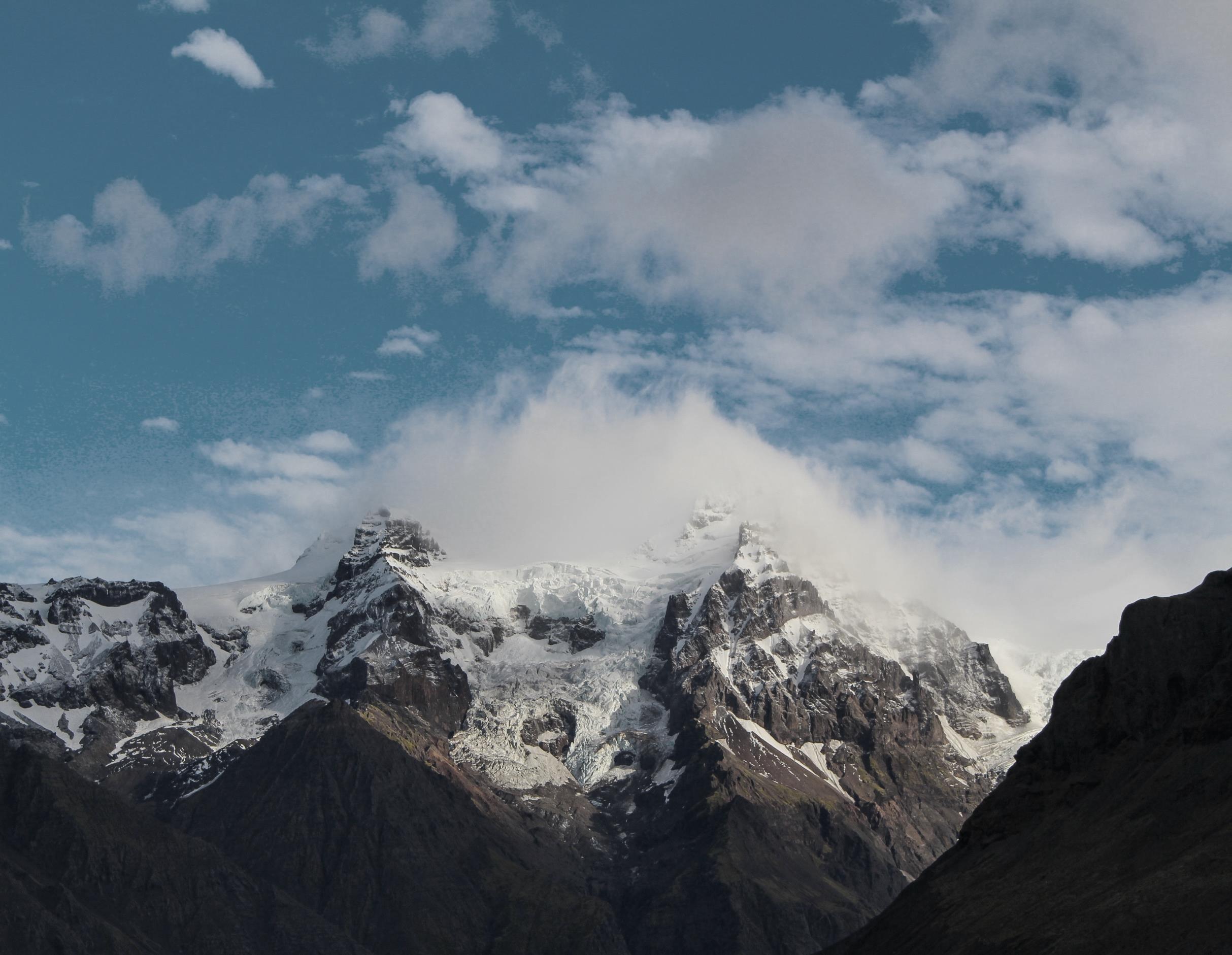 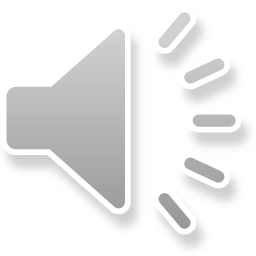 BUSINESS PLAN
PLESSE PUT YOUR TITLE HERE
this is a sample text. insert your desired text here. Again. this is a dummy text. enter your own text here. this is a dummy text.
202X.12.11
汇报人：xiazaii
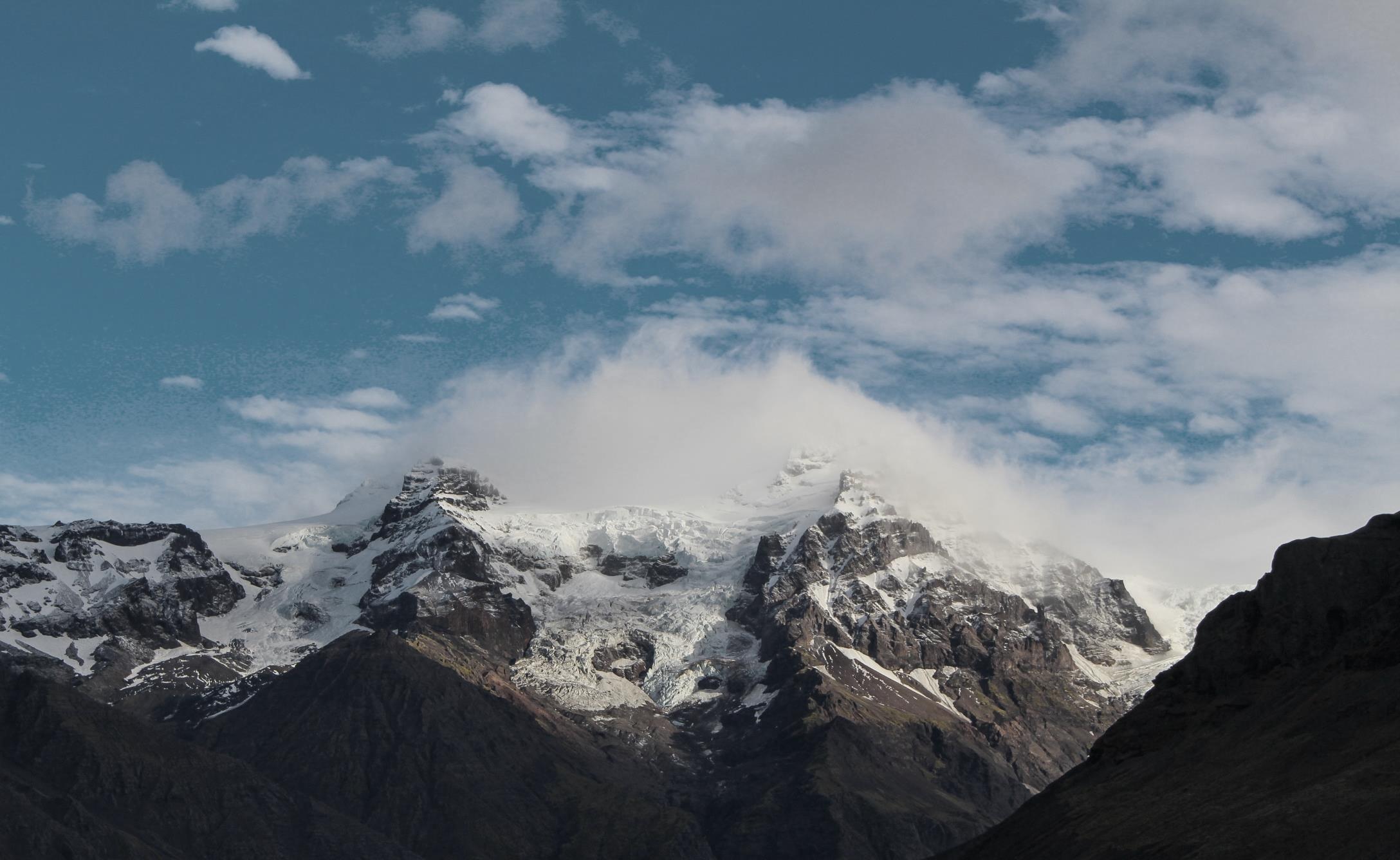 标题文本预设
01
此部分内容作为文字排版占位显示 （建议使用主题字体）
标题文本预设
标题文本预设
此部分内容作为文字排版占位显示 （建议使用主题字体）
此部分内容作为文字排版占位显示 （建议使用主题字体）
标题文本预设
此部分内容作为文字排版占位显示 （建议使用主题字体）
02
目  录
03
CONTENT
04
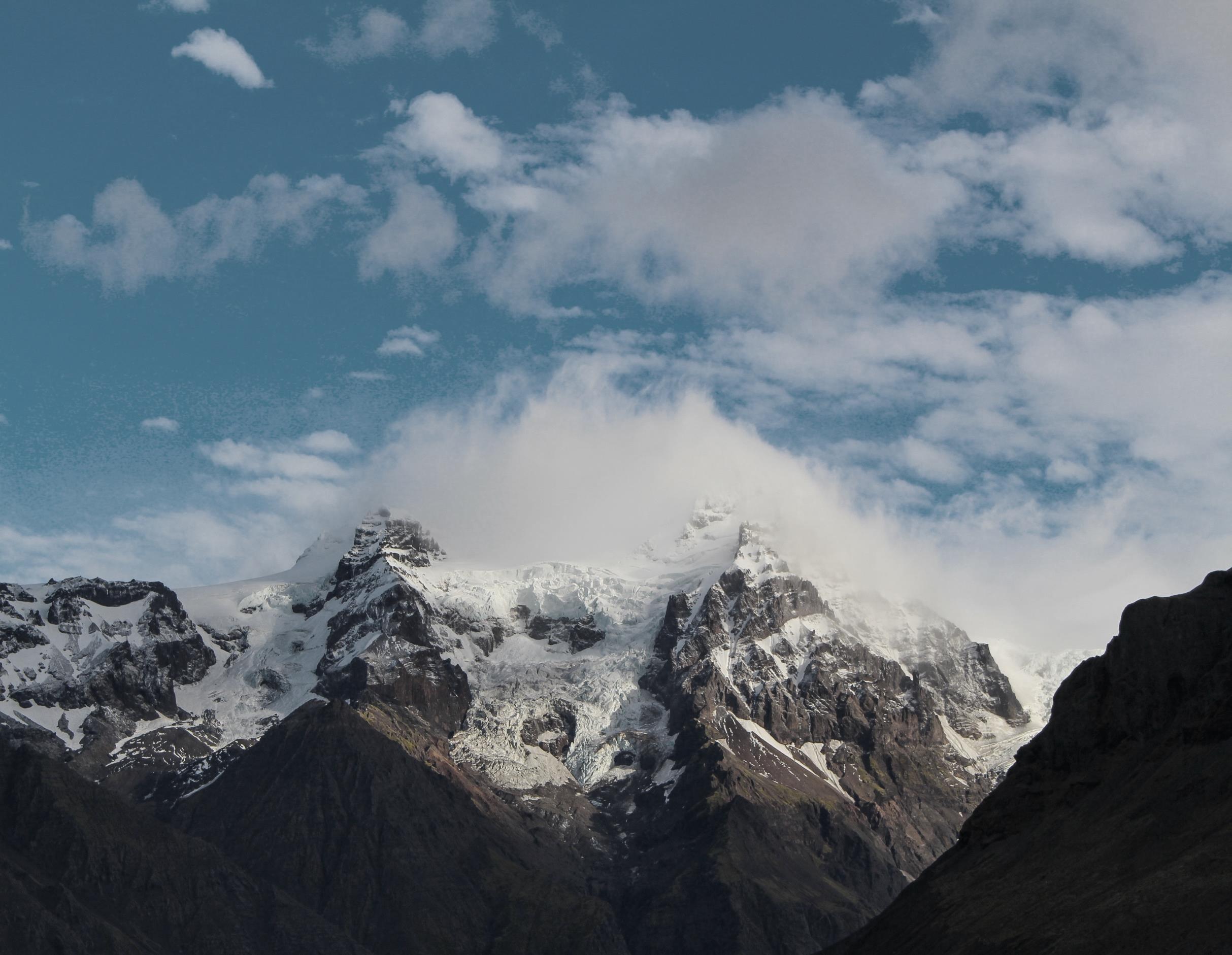 PART.1
this is a sample text. insert your desired text here. Again. this is a dummy text. enter your own text here. this is a dummy text.
在这里输入你的标题
标题文本预设
此部分内容作为文字排版占位显示 （建议使用主题字体）
标题文本预设
此部分内容作为文字排版占位显示 （建议使用主题字体）
标题文本预设
此部分内容作为文字排版占位显示 （建议使用主题字体）
01
02
03
04
This is a sample text. Enter your text here
This is a sample text. Enter your text here
This is a sample text. Enter your text here
This is a sample text. Enter your text here
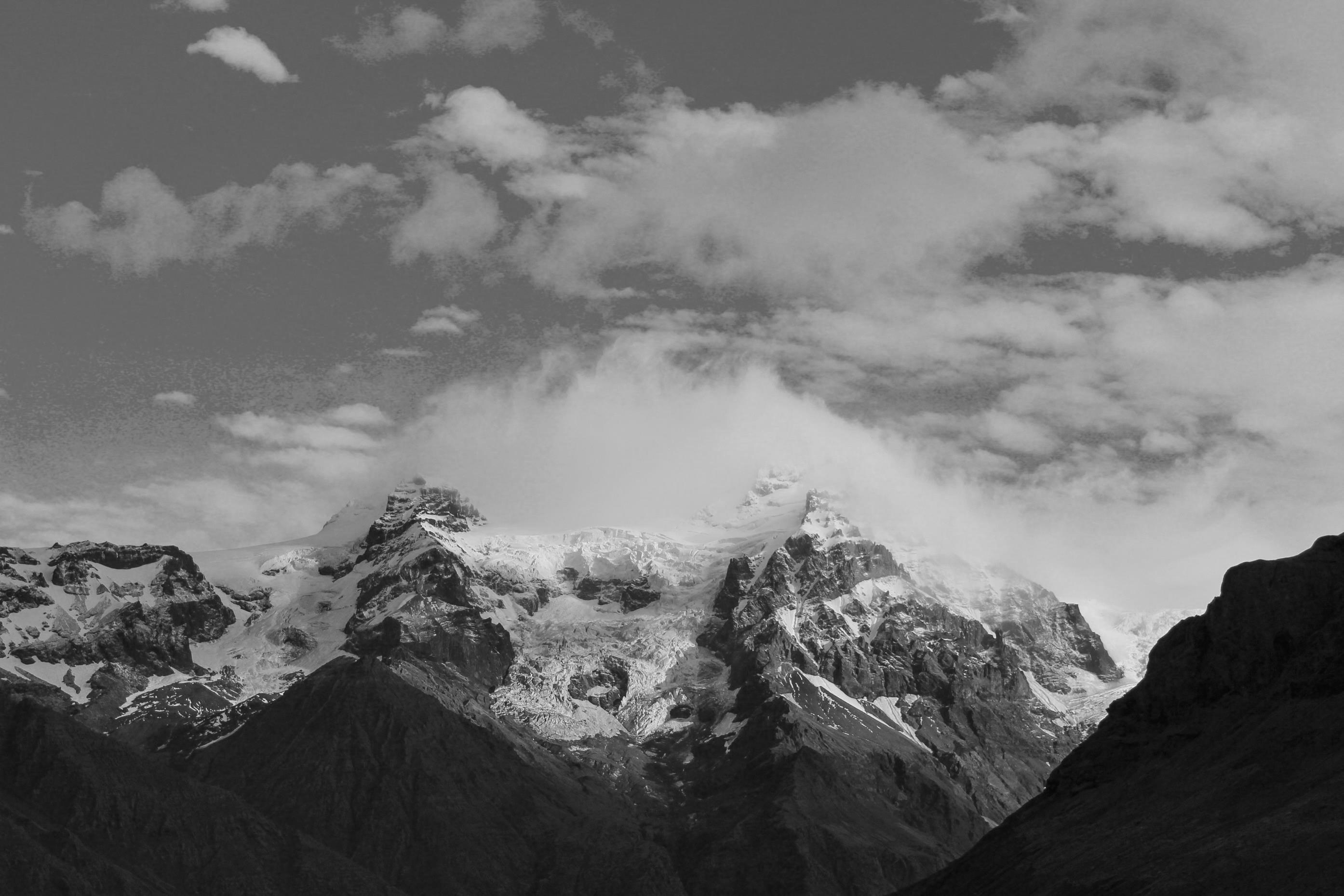 YOUR 
TITLE HERE
this is a sample text. insert your desired text here. Again. this is a dummy text. enter your own text here. this is a
在这里输入你的标题
标题文本预设
标题文本预设
标题文本预设
此部分内容作为文字排版占位显示 （建议使用主题字体）
此部分内容作为文字排版占位显示 （建议使用主题字体）
此部分内容作为文字排版占位显示 （建议使用主题字体）
标题文本预设
标题文本预设
标题文本预设
此部分内容作为文字排版占位显示 （建议使用主题字体）
此部分内容作为文字排版占位显示 （建议使用主题字体）
此部分内容作为文字排版占位显示 （建议使用主题字体）
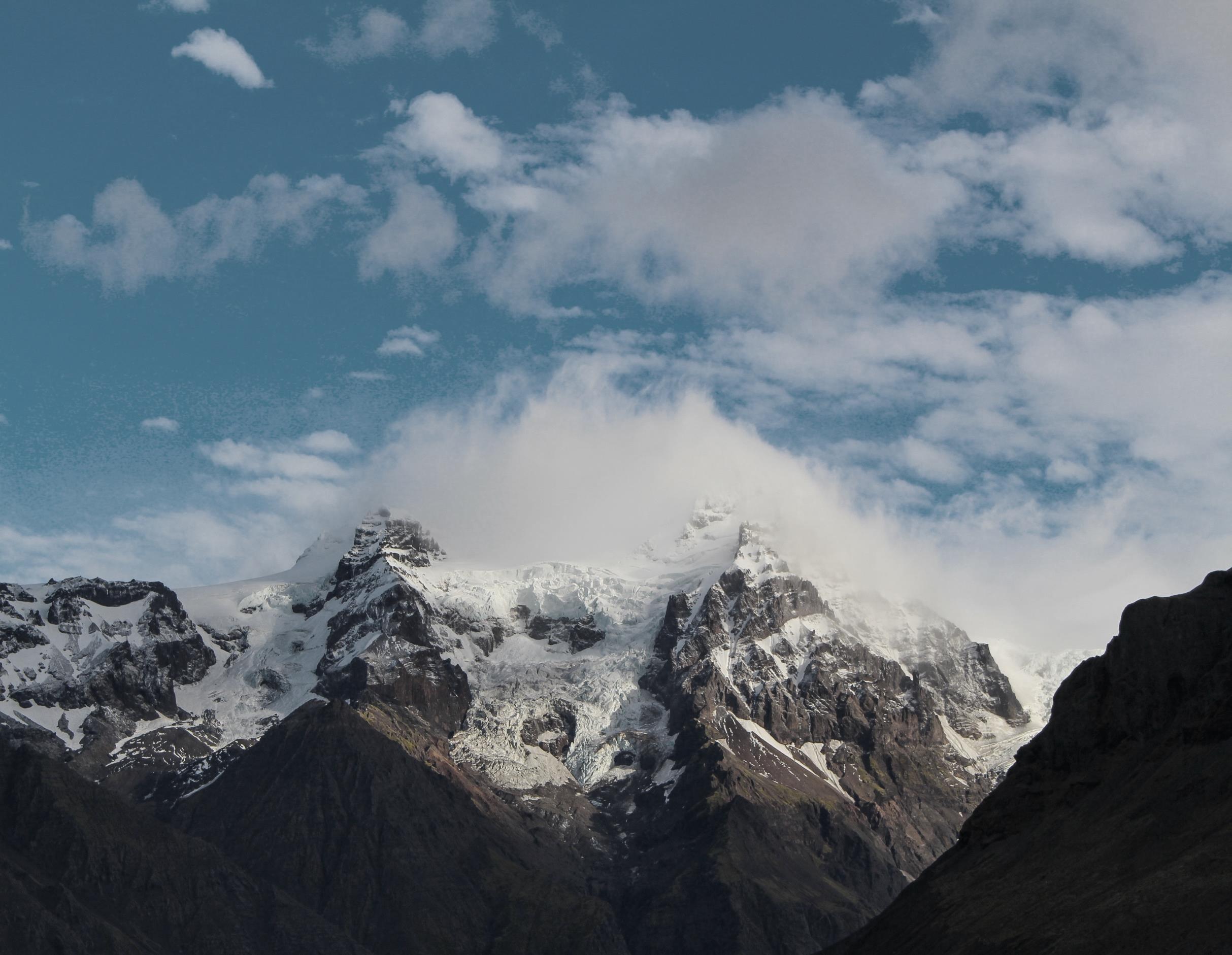 PART.2
this is a sample text. insert your desired text here. Again. this is a dummy text. enter your own text here. this is a dummy text.
在这里输入你的标题
标题文本预设
标题文本预设
标题文本预设
标题文本预设
此部分内容作为文字排版占位显示
（建议使用主题字体）
此部分内容作为文字排版占位显示
（建议使用主题字体）
此部分内容作为文字排版占位显示
（建议使用主题字体）
此部分内容作为文字排版占位显示
（建议使用主题字体）
在这里输入你的标题
标题文本预设
标题文本预设
标题文本预设
标题文本预设
此部分内容作为文字排版占位显示 （建议使用主题字体）
此部分内容作为文字排版占位显示 （建议使用主题字体）
此部分内容作为文字排版占位显示 （建议使用主题字体）
此部分内容作为文字排版占位显示 （建议使用主题字体）
标题文本预设
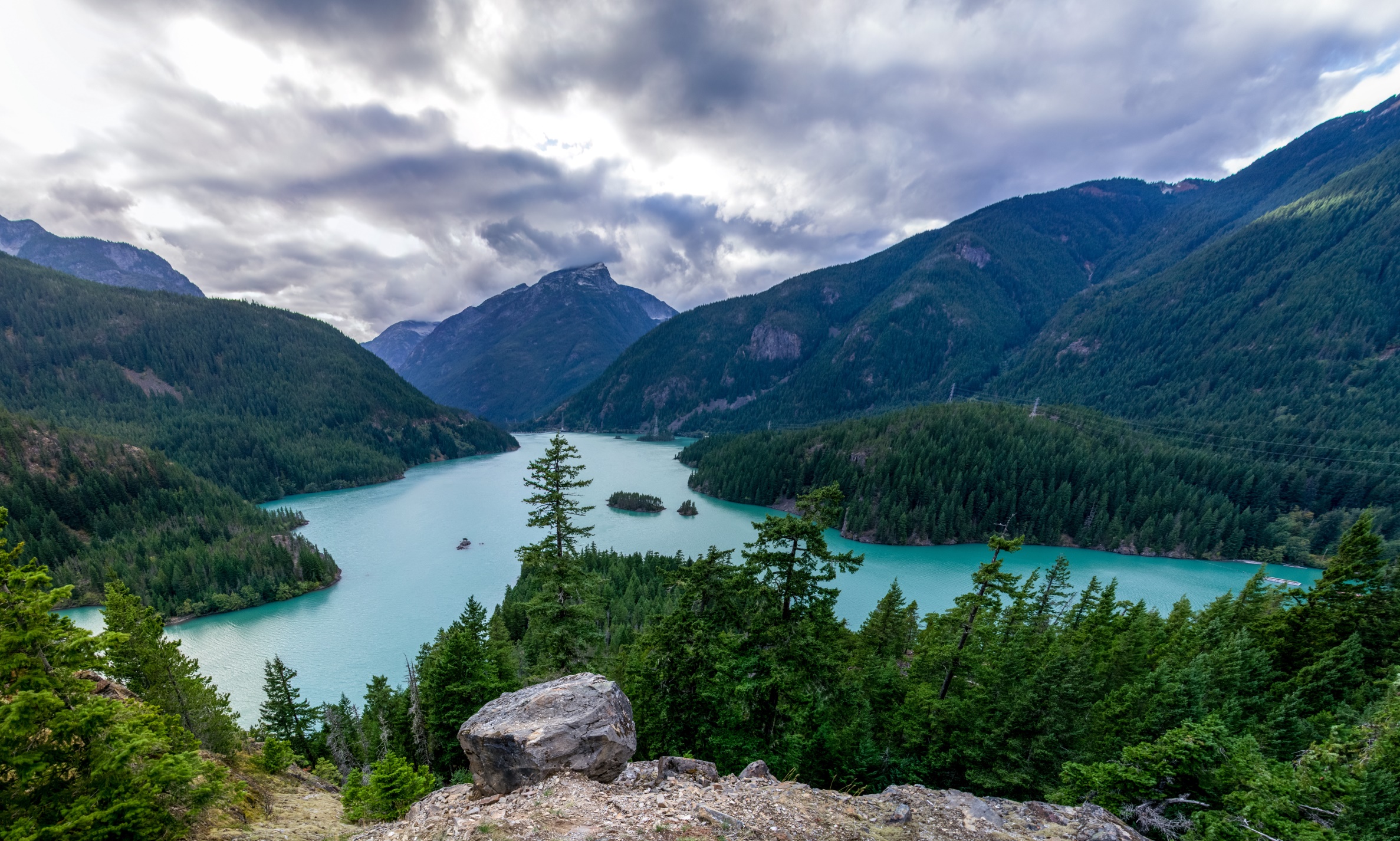 这里输入你的标题
this is a sample text. insert your desired text here. Again. this is a dummy text. enter your own text here. this is a sample text. this is a sample text. insert your desired text here. Again. this is a
在这里输入你的标题
标题文本预设
此部分内容作为文字排版占位显示（建议使用主题字体）。
标题文本预设
标题文本预设
此部分内容作为文字排版占位显示（建议使用主题字体）。
或许大小不同的文字错落的排版，更能够让枯燥的段落赋予变化！主次分明的布局排版帮助PPT更好的传递和表达信息
标题文本预设
此部分内容作为文字排版占位显示（建议使用主题字体）。
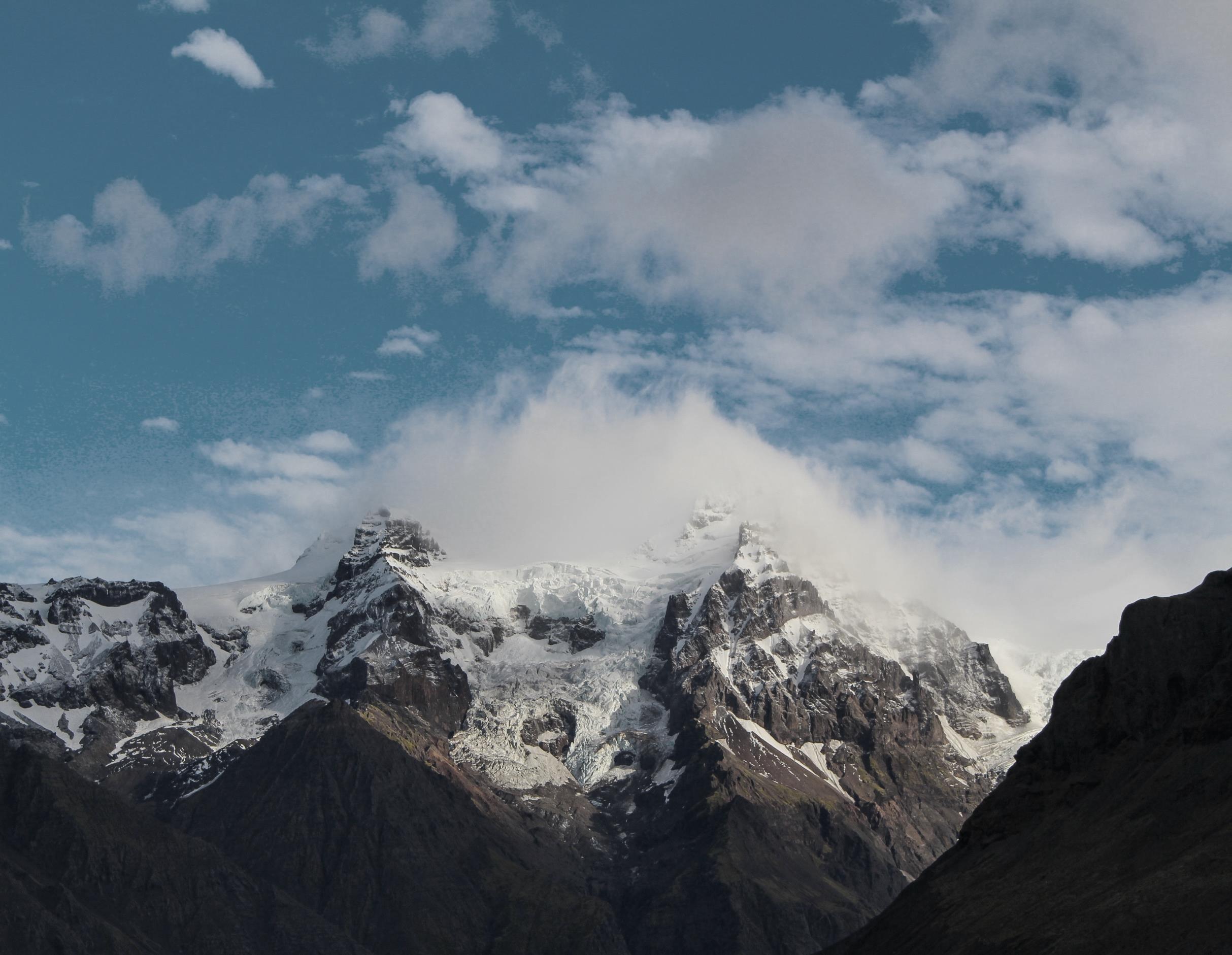 PART.3
this is a sample text. insert your desired text here. Again. this is a dummy text. enter your own text here. this is a dummy text.
在这里输入你的标题
标题文本预设
标题文本预设
标题文本预设
标题文本预设
此部分内容作为文字排版占位显示
此部分内容作为文字排版占位显示
此部分内容作为文字排版占位显示
此部分内容作为文字排版占位显示
标题文本预设
在这里输入你的标题
标题文本预设
标题文本预设
标题文本预设
标题文本预设
此部分内容作为文字排版占位显示（建议使用主题字体）
此部分内容作为文字排版占位显示（建议使用主题字体）
此部分内容作为文字排版占位显示（建议使用主题字体）
此部分内容作为文字排版占位显示（建议使用主题字体）
关键词
在这里输入你的标题
01
02
03
This is a sample text.
04
This is a sample text.
This is a sample text.
This is a sample text.
Sample text
This is a sample text.
Insert your desired text here.
Sample text
This is a sample text.
Insert your desired text here.
02
04
This is a sample text. Enter your text here
This is a sample text. Enter your text here
01
03
This is a sample text. Enter your text here
This is a sample text. Enter your text here
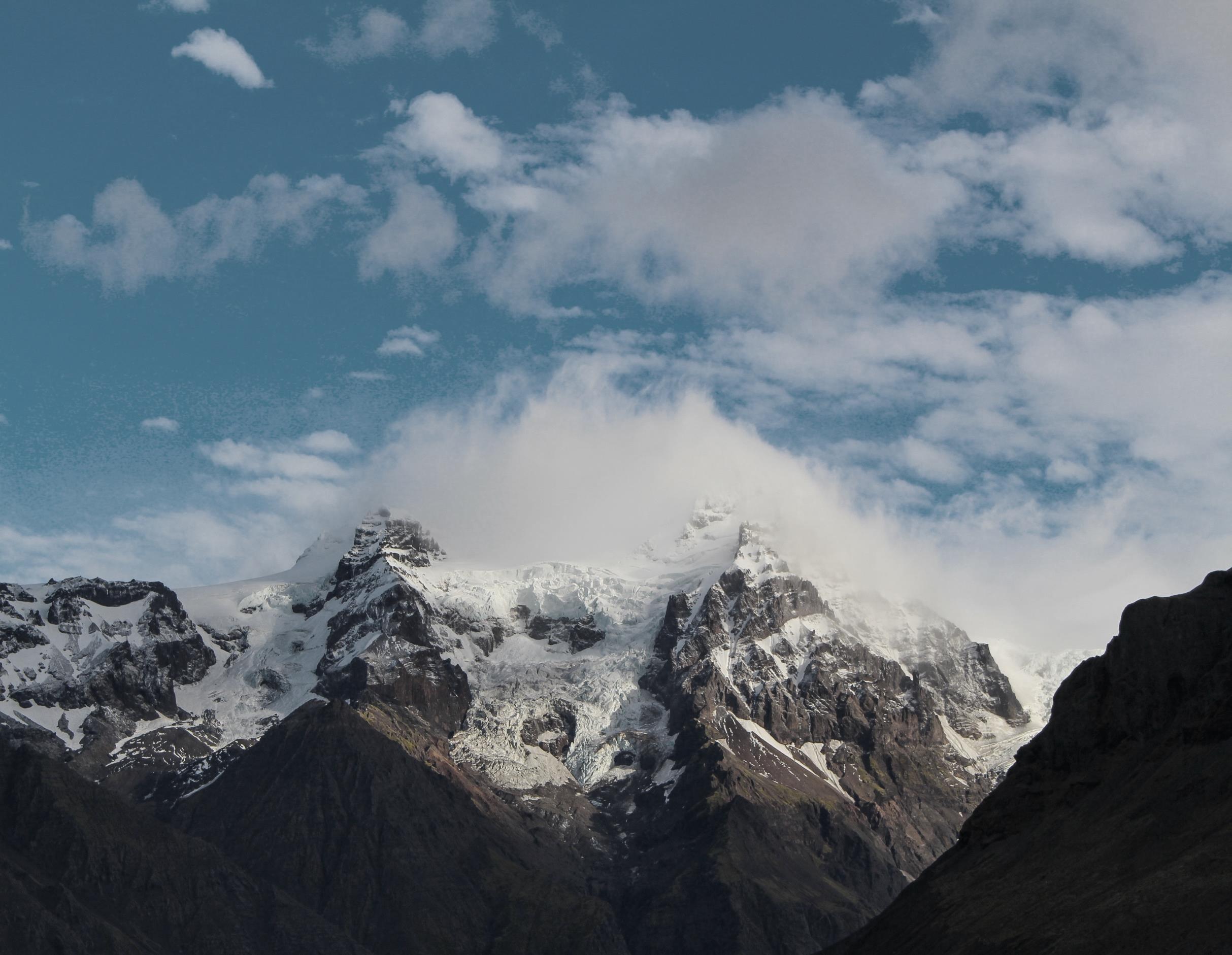 PART.4
this is a sample text. insert your desired text here. Again. this is a dummy text. enter your own text here. this is a dummy text.
在这里输入你的标题
This is a sample text. Enter your text here
This is a sample text. Enter your text here
This is a sample text. You can replace this text.  Enter your text here
Enter Text Here
Enter Text Here
Enter Text Here
Enter Text Here
This is a sample text. You can replace this text. Enter your text here
This is a sample text. You can replace this text. Enter your text here
This is a sample text. You can replace this text. Enter your text here
This is a sample text. You can replace this text. Enter your text here
在这里输入你的标题
This is a sample text. Enter your text here
01
This is a sample text. 
Enter your text here
02
This is a sample text. 
Enter your text here
03
This is a sample text. 
Enter your text here
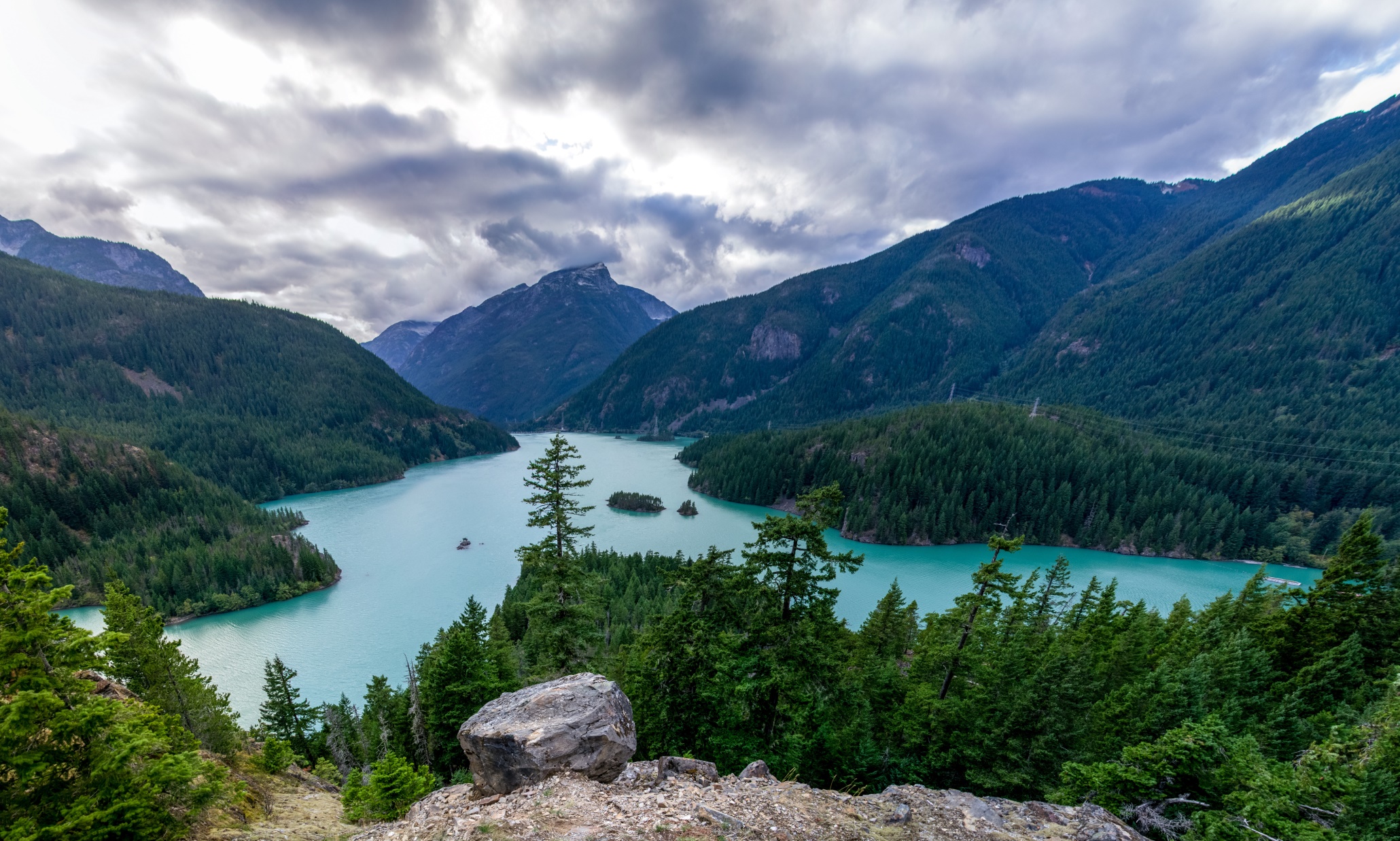 在这里输入你的标题
this is a sample text. insert your desired text here. Again. this is a dummy text. enter your own text here. this is a sample text. this is a sample text. insert your desired text here. Again. this is a insert your desired text here. Again. this is ainsert your desired text here. Again. this is a
关键词
Title Goes Here
This is a sample text. You can replace this text. Enter your text here
This is a sample text. You can replace this text. Enter your text here
This is a sample text. You can replace this text. Enter your text here
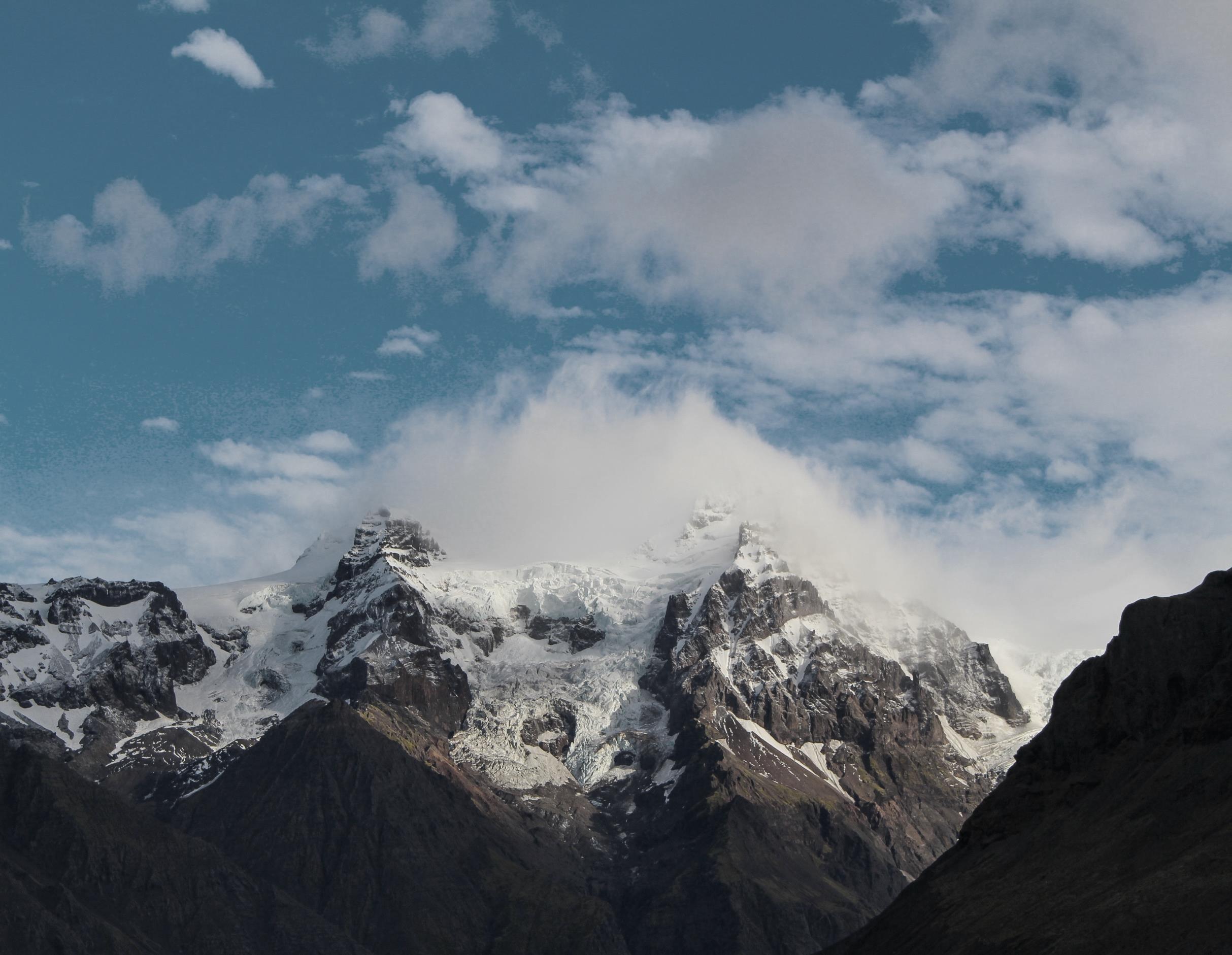 THANK YOU
this is a sample text. insert your desired text here. Again. this is a dummy text. enter your own text here. this is a dummy text.